Notes:  Impact of Sputnik I—only write what is in RED
On October 4, 1957, the Soviet Union launched Sputnik I into Earth’s orbit.

This was the first artificial satellite in the history of mankind.

And it terrorized the American people.  Why?
Sputnik I
Sputnik was a 184 lb. basketball shaped satellite.  How did the Soviets get in into Space?
Sputnik I
Sputnik I
What else could the Soviets put on top of the R7 Rocket?

________________________

R7 missile traveled 3,700 miles in August 1957.  First ICBM:  Intercontinental Ballistic Missile.
Sputnik I
US Response?
1958 Congress passed the National Aeronautics and Space Act (NASA)

National Defense Education Act, funding for ed at all levels but esp. science & engineering
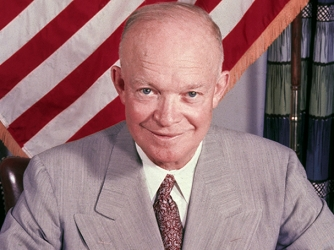 Sputnik I
CONELRAD (Emergency Broadcasting System)

Americans urged to build bomb shelters

OK.  Let’s read CONELRAD & WATCH THE SHELTER
Other responses…
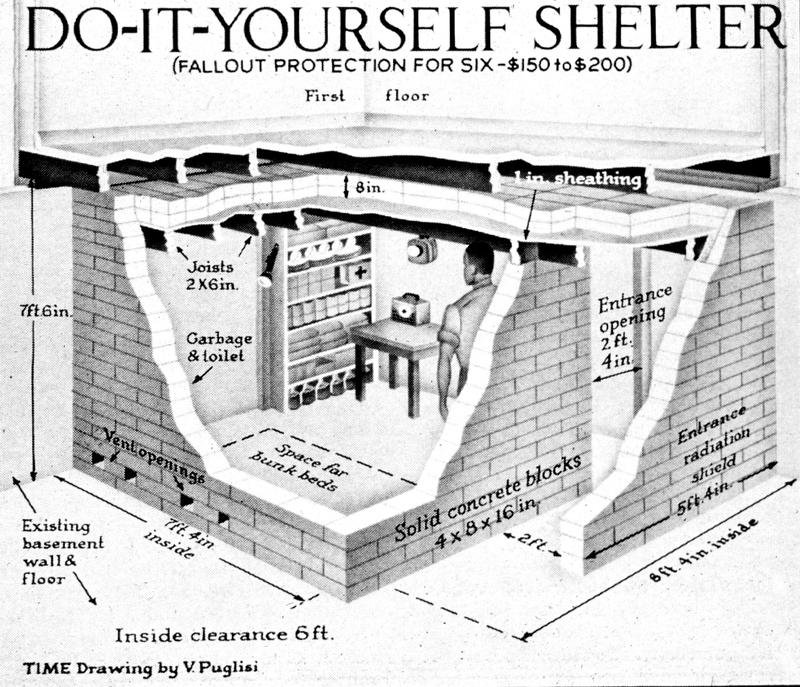